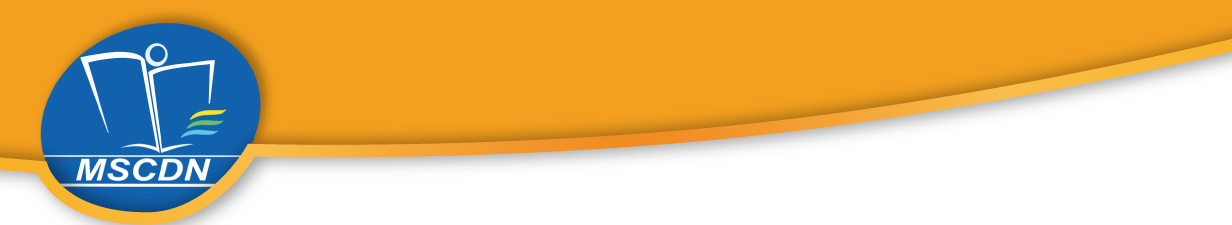 Ku refleksji
„Nie idź za mną, bo nie umiem prowadzić. 
Nie idź przede mną, bo mogę za Tobą nie nadążyć. 
Idź po prostu obok mnie i bądź moim przyjacielem” 
Albert Camus 



Prezentacja została przygotowana na podstawie materiałów opracowanych przez Teresę Kazimierską - nauczyciela konsultanta MSCD
1
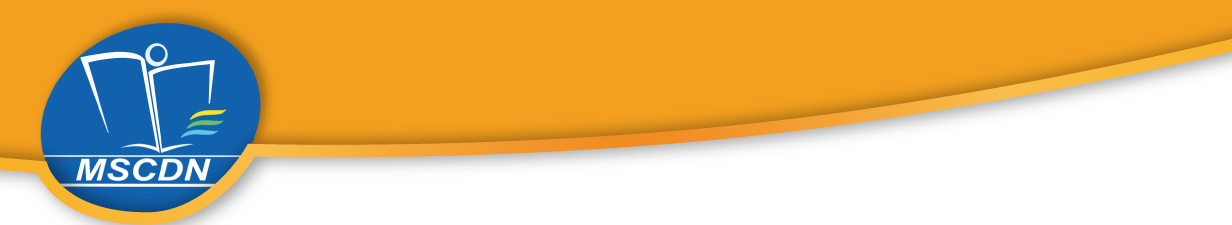 Doradztwo Zawodowe
Doradztwo zawodowe- uporządkowane i zaplanowane działania mające na celu wspieranie uczniów w procesie świadomego i samodzielnego podejmowania decyzji edukacyjnych i zawodowych.


Prezentacja została przygotowana na podstawie materiałów opracowanych przez Teresę Kazimierską - nauczyciela konsultanta MSCD
2
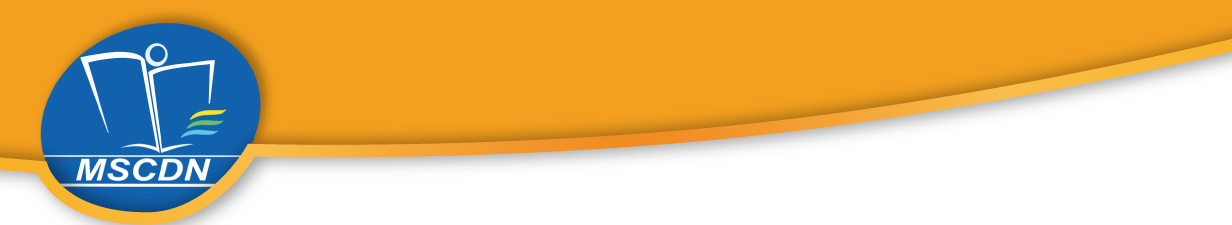 Wewnątrzszkolny System Doradztwa Zawodowego
Celowe, uporządkowane i wzajemne powiązane działania związane z doradztwem zawodowym podejmowane przez daną szkołę lub placówkę na cały cykl kształcenia.



Prezentacja została przygotowana na podstawie materiałów opracowanych przez Teresę Kazimierską - nauczyciela konsultanta MSCD
3
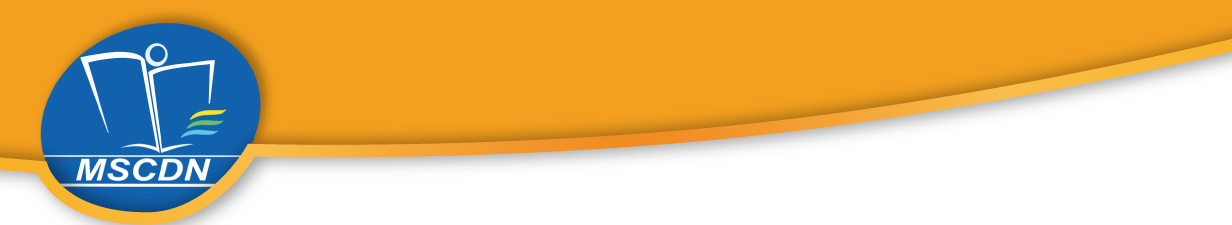 Wewnątrzszkolny System Doradztwa Zawodowego
Środowisko szkolne odgrywa szczególną rolę w procesie podejmowania decyzji edukacyjno-zawodowych przez uczniów.  
WSDZ obejmuje indywidualną i grupową pracę z uczniami, rodzicami i nauczycielami.WSDZ ma charakter działań celowych, systematycznych i długotrwałych. 


Prezentacja została przygotowana na podstawie materiałów opracowanych przez Teresę Kazimierską - nauczyciela konsultanta MSCD
4
Efektywne doradztwo edukacyjno-zawodowe dla dzieci, młodzieży i dorosłych
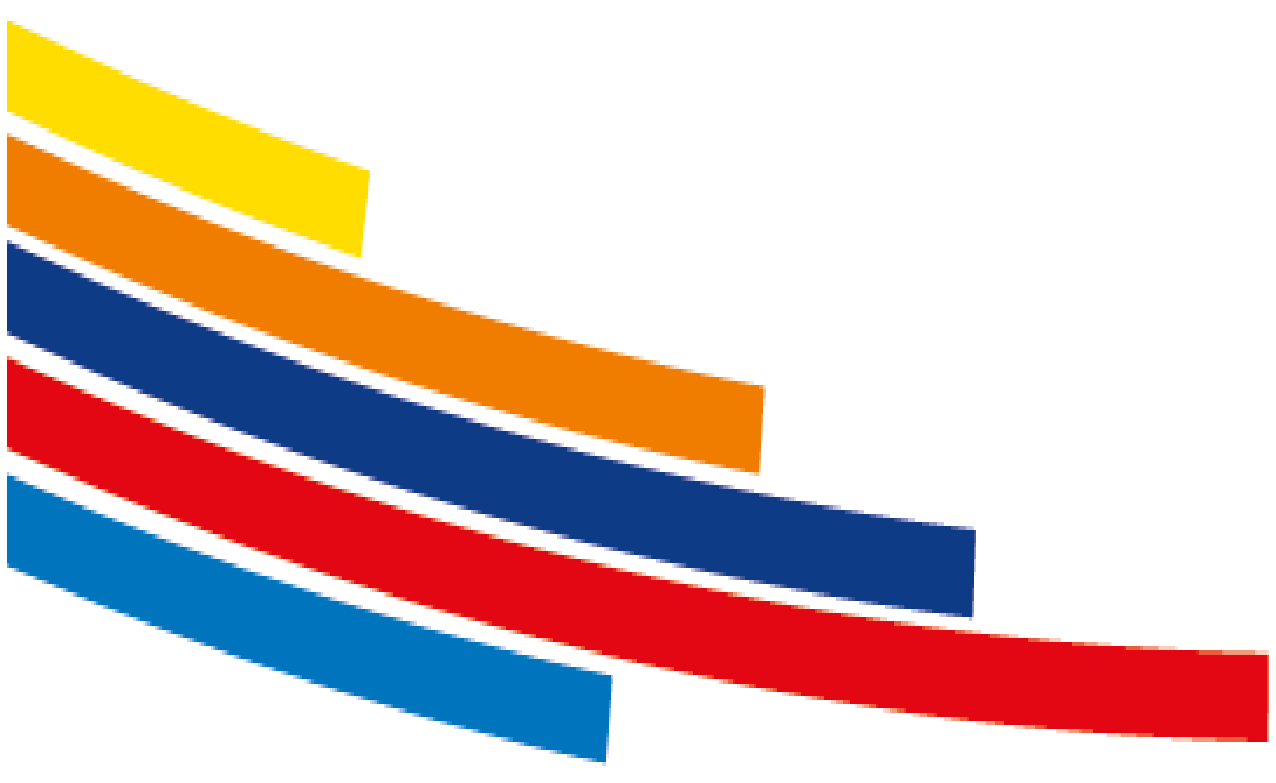 Prezentacja została przygotowana na podstawie materiałów opracowanych przez Teresę Kazimierską - nauczyciela konsultanta MSCD
BS I
LO
SPl
SP
P
SP
T
BS
II
7-8 kl.
1-3 kl.
4-6 kl.
Preorientacja zawodowa
Orientacja zawodowa
Doradztwo zawodowe
5
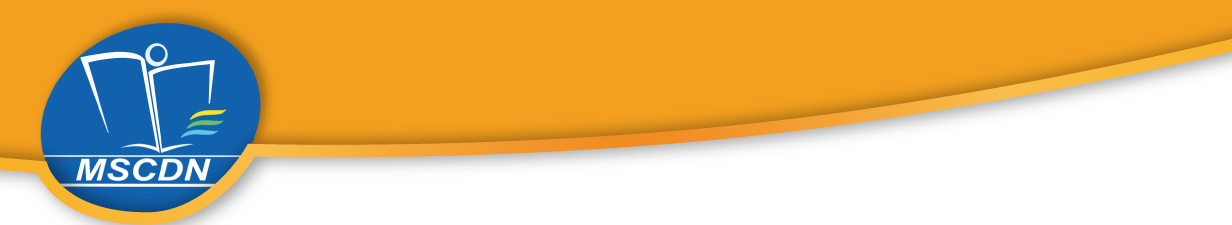 Ramowe plany nauczania
dla BS I stopnia – minimalny wymiar godzin zajęć z zakresu doradztwa zawodowego wynosi 10 godz. w trzyletnim okresie nauczania
dla VII klasy - 10 godz. 
dla VIII klasy - 10 godz. 
dla LO -  10 godz. 
dla T - 10 godz. 


Prezentacja została przygotowana na podstawie materiałów opracowanych przez Teresę Kazimierską - nauczyciela konsultanta MSCD
6
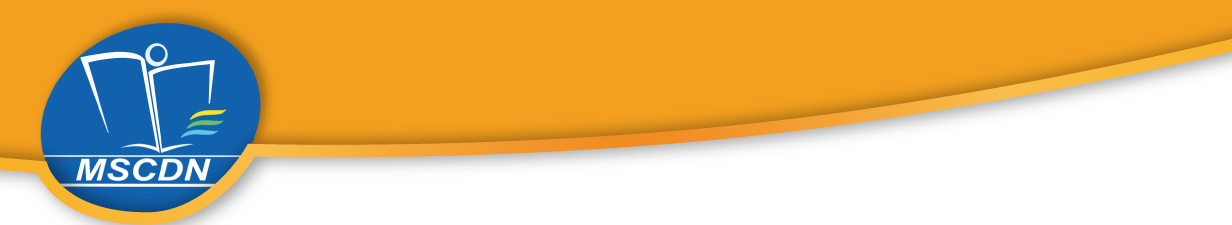 Szkoła podstawowa
Działania związane z doradztwem zawodowym kierowane są do trzech grup adresatów:
uczniów
rodziców
nauczycieli 


Prezentacja została przygotowana na podstawie materiałów opracowanych przez Teresę Kazimierską - nauczyciela konsultanta MSCD
7
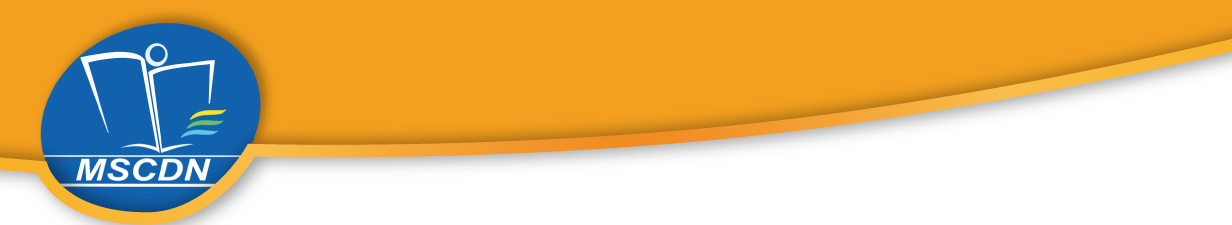 Szkoła podstawowa
W realizację zadań związanych z doradztwem zaangażowani są wszyscy członkowie rady pedagogicznej (dyrektor, nauczyciele wychowawcy, nauczyciel świetlicy szkolnej, nauczyciel-bibliotekarz, pedagog, psycholog, doradca zawodowy, a nawet pielęgniarka szkolna) 

Prezentacja została przygotowana na podstawie materiałów opracowanych przez Teresę Kazimierską - nauczyciela konsultanta MSCD
8
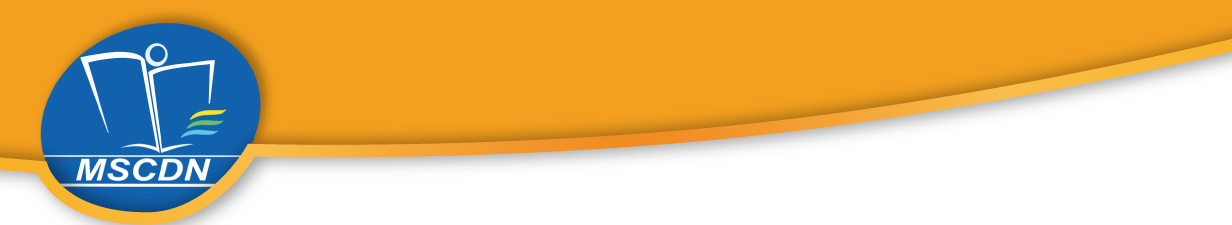 Wewnątrzszkolny System Doradztwa Zawodowego
Zaangażowanie wszystkich osób realizujących zadania z doradztwa zawodowego daje efekt synergii. 




Prezentacja została przygotowana na podstawie materiałów opracowanych przez Teresę Kazimierską - nauczyciela konsultanta MSCD
9
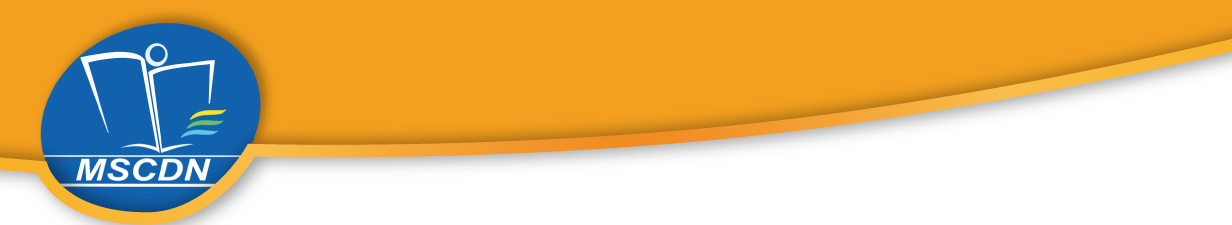 Wychowawca – rola doradcza
Osoba, która zna swojego ucznia, zna jego potrzeby, aspiracje, marzenia, ale także rzeczywiste możliwości. Wychowawca może indywidualizować oddziaływania doradcze, kieruje się dobrem ucznia. 



Prezentacja została przygotowana na podstawie materiałów opracowanych przez Teresę Kazimierską - nauczyciela konsultanta MSCD
10
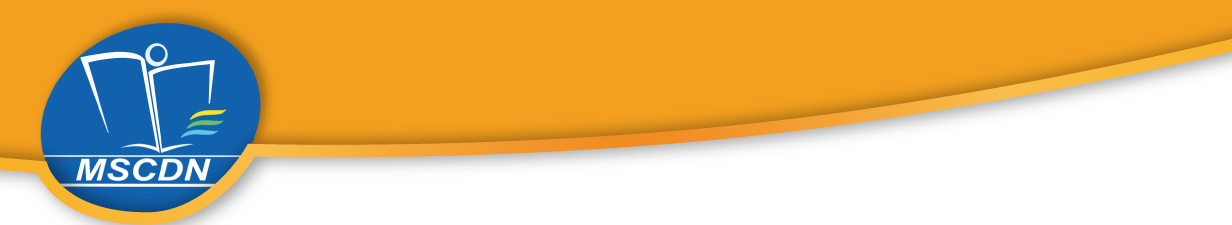 Wychowawca – rola doradcza
Współpracuje z rodzicami w zakresie planowania ścieżki kariery edukacyjno-zawodowej ich dzieci.
Realizują tematy związane z doradztwem zawodowym na godzinach wychowawczych.
Eksponują w trakcie bieżącej pracy z uczniem związki realizowanych treści nauczania z treściami programowymi orientacji zawodowej i doradztwa zawodowego. 


Prezentacja została przygotowana na podstawie materiałów opracowanych przez Teresę Kazimierską - nauczyciela konsultanta MSCD
11
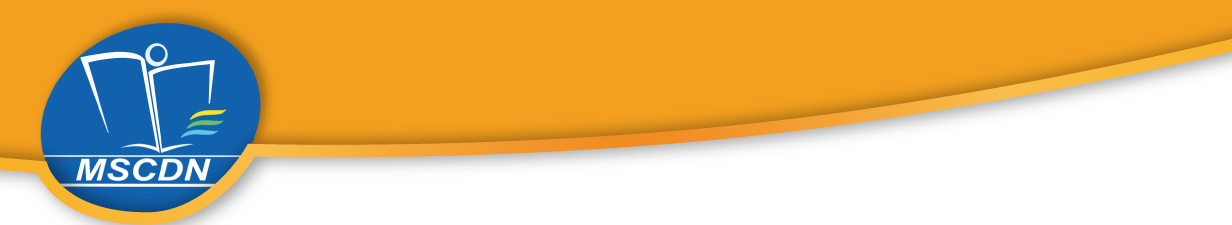 Pomocna dłoń w wyborze ścieżki edukacyjnej
Rodzice/Rodzina
Koledzy/Znajomi 
Wychowawcy/Nauczyciele

Doradca szkolny/doradca zawodowy

Pedagog
Pracownicy Poradni Psychologiczno-Pedagogicznej



Prezentacja została przygotowana na podstawie materiałów opracowanych przez Teresę Kazimierską - nauczyciela konsultanta MSCD
12
Czy rodzice mogą być doradcami? TAK – są niezastąpieni
Rodzicu:
dobrze znasz swoje dziecko
możesz pomóc mu odkryć jego możliwości
możesz motywować je do szukania odpowiedzi na pytanie: „Co chce robić w życiu?”
często jesteś pierwszym źródłem informacji
dzielisz się z dzieckiem swoimi doświadczeniami zawodowymi


Prezentacja została przygotowana na podstawie materiałów opracowanych przez Teresę Kazimierską - nauczyciela konsultanta MSCD
13
Czy rodzice mogą być doradcami?
Rodzicu przede wszystkim możesz:
zaobserwować jakie czynności chętnie wykonuje twoje dziecko, co je pasjonuje, ciekawi i rozmawiać z nim na ten temat,
przyglądać się na których zajęciach Twoje dziecko czuje się jak „ryba w wodzie”.
….




Prezentacja została przygotowana na podstawie materiałów opracowanych przez Teresę Kazimierską - nauczyciela konsultanta MSCD
14
Wskazówki dla Rodziców
Co potrafi moje dziecko? - refleksyjna ocena zdolności w odniesieniu do kariery edukacyjno-zawodowej - POTENCJAŁ
Co chce osiągnąć? Dlaczego działa? – refleksyjne określenie motywacji, przyglądanie się pragnieniom, potrzebom i wartości w kontekście kariery - MOTYWACJA
Gdzie może robić to co chce? – poszukiwanie przestrzeni edukacyjnej i zawodowej  uwzględniającej potencjał i motywację dziecka – PRZYSZŁA PRACA
Jak mogę wspierać dziecko?  – wspólne z dzieckiem refleksyjne projektowanie i tworzenie kariery, świadome podejmowanie decyzji – KONSTRUOWANIE KARIERY
Kto może nam w tym pomóc? określanie i budowanie sieci kontaktów – w tym NETWORKING

Prezentacja została przygotowana na podstawie materiałów opracowanych przez Teresę Kazimierską - nauczyciela konsultanta MSCD
15
Wskazówki dla Rodziców
Czym interesuje się Twój syn/ Twoja córka – ZAINTERESOWANIA
Jakie zdolności ma Twój syn/ Twoja córka – ZDOLNOŚCI
Gdzie umie robić Twoje dziecko? – UMIEJĘTNOŚCI
Jakie wartości są ważne dla Twojego syna/Twojej córki?  – WARTOŚCI
Jaki temperament ma Twój syn/ Twoja córka? – TEMPERAMENT

Jaki charakter ma Twój syn/ Twoja córka? – CECHY CHARAKTERU
Jak radzi sobie z nauką? Jakie ma oceny? Jakie ma zasoby wiedzy i umiejętności  - MOŻLIWOŚCI INTELEKTUALNE    

Prezentacja została przygotowana na podstawie materiałów opracowanych przez Teresę Kazimierską - nauczyciela konsultanta MSCD
16
Wskazówki dla Rodziców
Czy nie ma przeciwskazań do wykonywania wybranego przez dziecko zawodu – STAN ZDROWIA
Co dziecko wie o wybranym zawodzie/zawodach? – INFORMACJE- jakie czynności zawodowe wykonuje osoba w danym zawodzie
     - jakie są wymagania wobec osób zainteresowanych zawodem 
     - w jakich warunkach wykonuje się pracę w danym zawodzie     -  jakie są przeciwwskazania do pracy w danym zawodzie
     - jakie trzeba  mieć wykształcenie , by zdobyć kwalifikacje zawodowe
     - jakie są szanse na znalezienie pracy w danym zawodzie
     - jakie są możliwości doskonalenia zawodowego
Jakie dziecko ma obawy w odniesieniu do planów edukacyjno-zawodowych? – PRZESZKODY




Prezentacja została przygotowana na podstawie materiałów opracowanych przez Teresę Kazimierską - nauczyciela konsultanta MSCD
17
Przeszkody, które mają wpływ na decyzje edukacyjno-zawodowe
Stan zdrowia
Wyniki w nauce
Zaniżona samoocena
Niska motywacja i brak aspiracji życiowych
Problemy rodzinne
Względy finansowe
Ograniczona dostępność szkół ponadpodstawowych w miejscu zamieszkania


Prezentacja została przygotowana na podstawie materiałów opracowanych przez Teresę Kazimierską - nauczyciela konsultanta MSCD
18
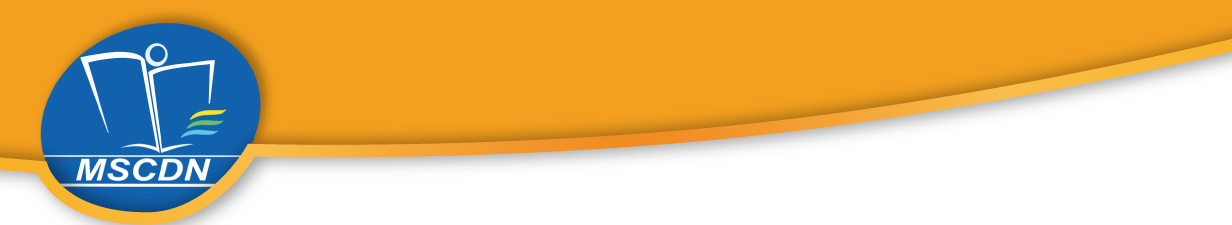 Jak pomóc dziecku, aby wybrało właściwą ścieżkę edukacji?
Warto:
 zastanowić się nad predyspozycjami swojego dziecka,
określić, czasem odnaleźć jego atuty, umiejętności, zainteresowania, które pomogą wybrać przyszłą szkołę, przyszły zawód.





Prezentacja została przygotowana na podstawie materiałów opracowanych przez Teresę Kazimierską - nauczyciela konsultanta MSCD
19
SamopoznaniePrezentacja została przygotowana na podstawie materiałów opracowanych przez Teresę Kazimierską - nauczyciela konsultanta MSCD
20
[Speaker Notes: W puste pole można wpisać propozycje uczniów]
Rodzaje uzdolnień Prezentacja została przygotowana na podstawie materiałów opracowanych przez Teresę Kazimierską - nauczyciela konsultanta MSCD
21
[Speaker Notes: Warto zapytać uczniów, czy rozumieją poszczególne słowa, np. co oznacza interpersonalny; warto odwołać się do pytań z kwestionariusza: czy potrafisz pomóc    koleżance/koledze, czy potrafisz pogodzić zwaśnionych kolegów – co mogą więc oznaczać uzdolnienia interpersonalne.
  w nauce]
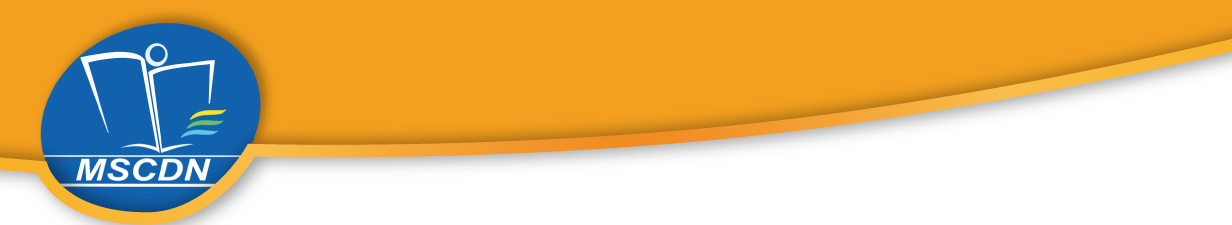 Czym kierować się przy wyborze szkoły?
Zastanowienie się/refleksja razem z dzieckiem:
która szkoła będzie najodpowiedniejsza – czy ta najbliższa domu, czy ta idealnie dopasowana do predyspozycji Waszego dziecka?
Kim jest moje dziecko? Czego szuka?
Co  lubi i umie robić?
Co  lubi lecz nie umie?
Czego na pewno nie lubi? Czego woli unikać? 


Prezentacja została przygotowana na podstawie materiałów opracowanych przez Teresę Kazimierską - nauczyciela konsultanta MSCD
22
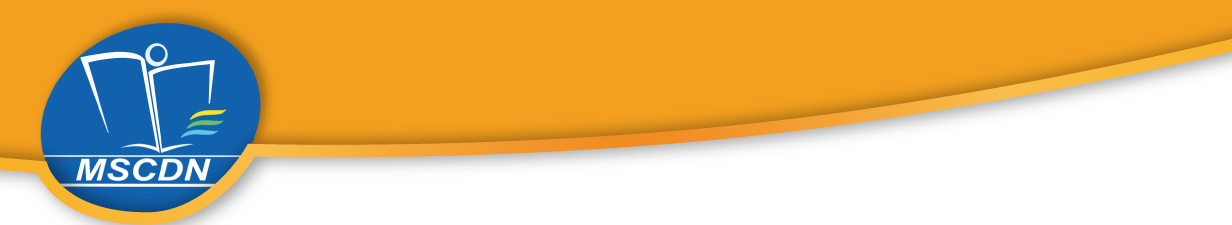 3 etapy planowania drogi edukacyjnej
Etap  1.
Zidentyfikowanie: 
Zainteresowań
Umiejętności
Uzdolnień
Stanu zdrowia




Prezentacja została przygotowana na podstawie materiałów opracowanych przez Teresę Kazimierską - nauczyciela konsultanta MSCD
23
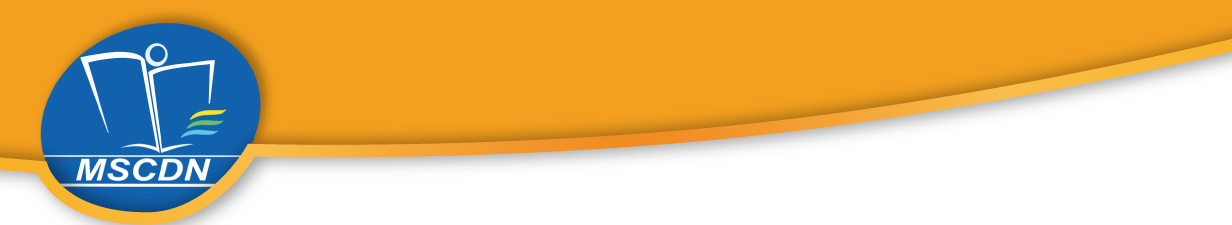 Planowanie drogi edukacyjnej
Etap  2.
Poznanie świata edukacji i pracy:
ścieżek edukacji
świata zawodów
rynku pracy



Prezentacja została przygotowana na podstawie materiałów opracowanych przez Teresę Kazimierską - nauczyciela konsultanta MSCD
24
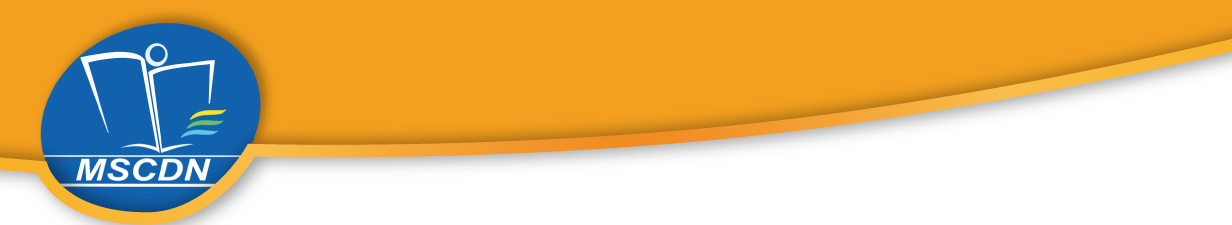 Planowanie drogi edukacyjnej
Etap  3.
Planowanie kariery – realizacja marzeń
Kształtowanie umiejętności:
wykorzystywania informacji
planowania i podejmowania decyzji
tworzenia portfolio




Prezentacja została przygotowana na podstawie materiałów opracowanych przez Teresę Kazimierską - nauczyciela konsultanta MSCD
25
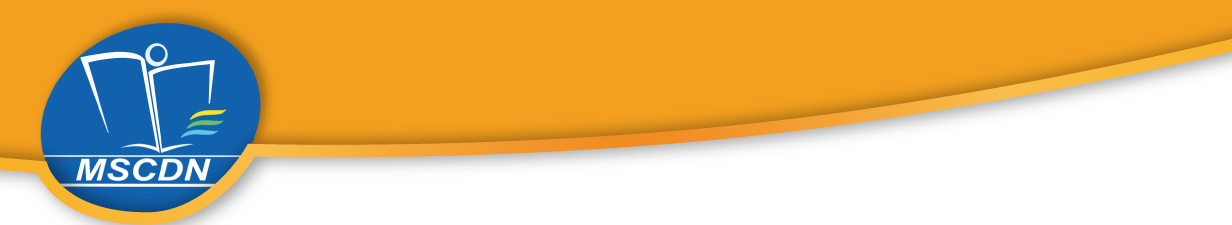 Szukanie mocnych stron dziecka wśród kompetencji kluczowych
porozumiewanie się w jęz. ojczystym 
porozumiewanie się w jęz. obcych
kompetencje matematyczne i podstawowe kompetencje naukowo-tech.
kompetencje informatyczne
inicjatywność i przedsiębiorczość
świadomość i ekspresja 

Prezentacja została przygotowana na podstawie materiałów opracowanych przez Teresę Kazimierską - nauczyciela konsultanta MSCD
26
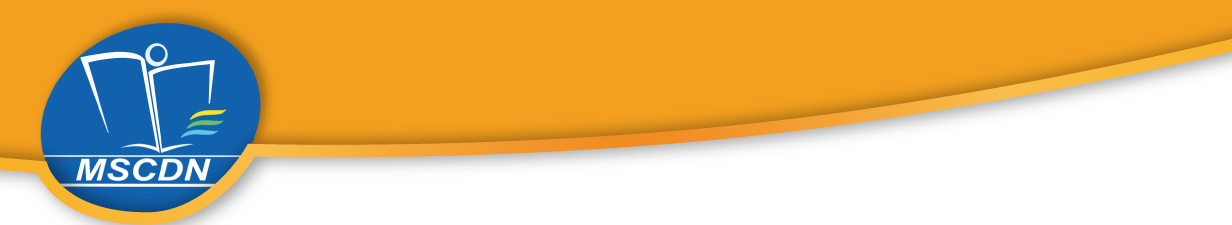 Pierwsze wybory dalszej edukacji
Powinny uwzględniać:
predyspozycje i zainteresowania
cechy osobowości
motywacja do nauki, wyniki w nauce
sytuacja życiowa  rodziny
wartości  w rodzinie, możliwość wykonywania zawodu dziedziczonego
miejsce zamieszkania i dostępne możliwości
aktualne informacje o rynku pracy
Prezentacja została przygotowana na podstawie materiałów opracowanych przez Teresę Kazimierską - nauczyciela konsultanta MSCD
27
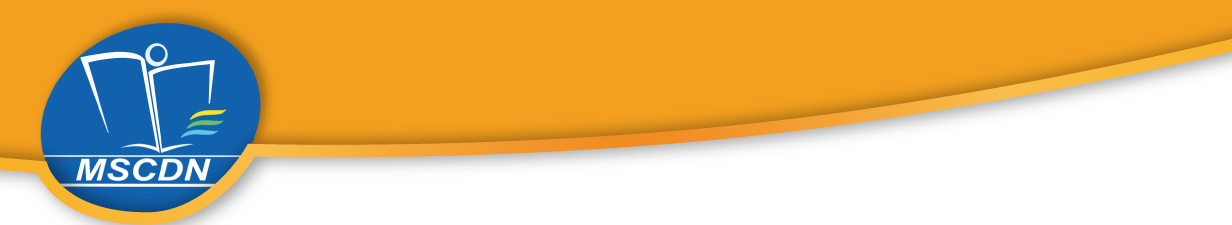 Analiza Rynku Pracy
Informacje do analizy:
W jakich zawodach poszukiwani są pracownicy?
Jak dużo miejsc pracy w tych zawodach oferują pracodawcy?
Jakie wymagania stawiają pracodawcy kandydatom do pracy?
Jaki sektor gospodarki rozwija się dynamicznie? W jakich sektorach obserwuje się stagnację lub spadek? 


Prezentacja została przygotowana na podstawie materiałów opracowanych przez Teresę Kazimierską - nauczyciela konsultanta MSCD
28
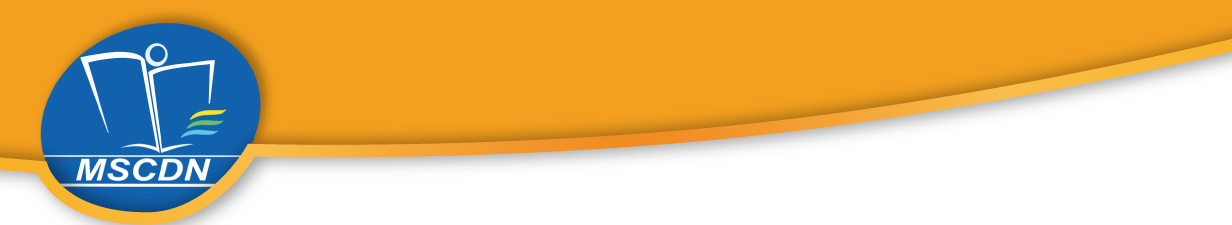 Szkoły zawodowe – przyszłość  biznesu
Resort edukacji wprowadza systemowe zmiany w szkołach przygotowujących do zawodu. Szkoły branżowe mają lepiej odpowiadać na potrzeby pracodawców. Mają gwarantować zdobycie dobrego zawodu dającego satysfakcję i pieniądze.
Szkoły zawodowe muszą być związane z pracodawcami. Duży nacisk położony jest na zdobywanie umiejętności praktycznych, przydatnych na stanowiskach pracy.


Prezentacja została przygotowana na podstawie materiałów opracowanych przez Teresę Kazimierską - nauczyciela konsultanta MSCD
29
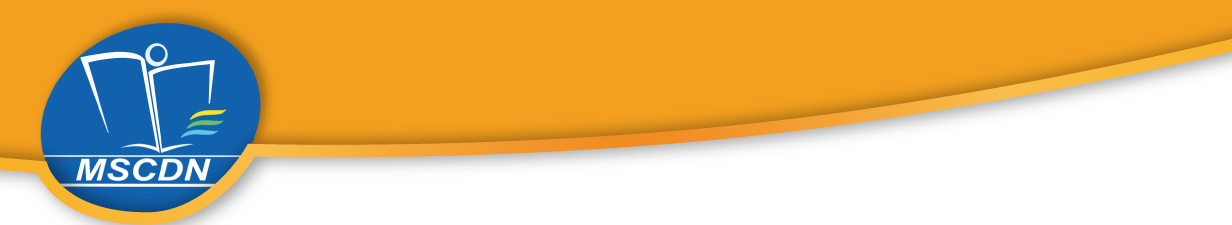 Typy szkół kształcących w zawodach
Ustawa z dnia 14 grudnia 2016 r. Prawo oświatowe (Dz. U. poz. 59)

Art. 18. 1. Szkoły publiczne i niepubliczne dzielą się na następujące typy: 
1) ośmioletnią szkołę podstawową; 
2) szkoły ponadpodstawowe: 
a) czteroletnie liceum ogólnokształcące, 
b) pięcioletnie technikum, 
c) trzyletnią branżową szkołę I stopnia, 
d) trzyletnią szkołę specjalną przysposabiającą do pracy, 
e) dwuletnią branżową szkołę II stopnia, 
f) szkołę policealną dla osób posiadających wykształcenie średnie lub wykształcenie średnie branżowe, o okresie nauczania nie dłuższym niż 2,5 roku.
Prezentacja została przygotowana na podstawie materiałów opracowanych przez Teresę Kazimierską - nauczyciela konsultanta MSCD
30
Zmiana ustroju szkolnego od roku 2019/2020Prezentacja została przygotowana na podstawie materiałów opracowanych przez Teresę Kazimierską - nauczyciela konsultanta MSCD
31
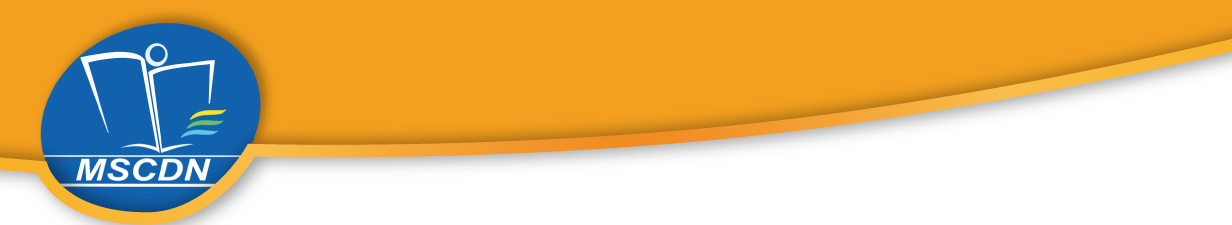 Ważne informacje wynikające ze zmian w kształceniu zawodowym
Zmiana ustroju szkolnego
Klasyfikacja Zawodów Szkolnictwa Zawodowego
Podstawa Programowa Kształcenia Zawodowego 
Polska Rama Kwalifikacji
Zintegrowany System Kwalifikacji
Kształcenie ustawiczne

Prezentacja została przygotowana na podstawie materiałów opracowanych przez Teresę Kazimierską - nauczyciela konsultanta MSCD
32
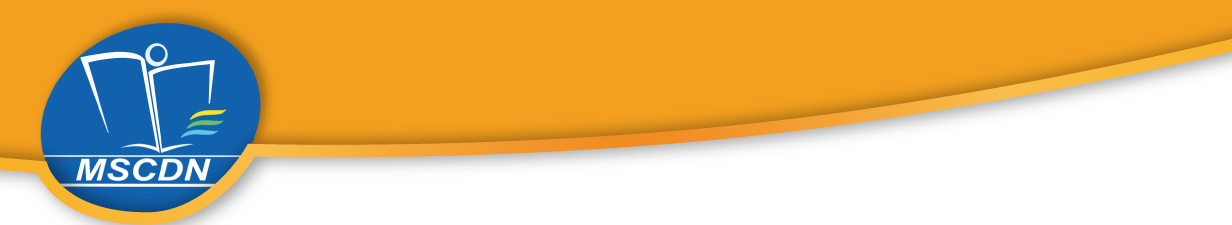 Zmiana ustroju szkolnego
Wprowadzenie branżowej szkoły I stopnia, w miejsce zasadniczej szkoły zawodowej, nastąpiło  1 września 2017 r. Wprowadzenie branżowej szkoły II stopnia dla absolwentów branżowej szkoły I stopnia rozpocznie się od roku szkolnego 2020/2021


Prezentacja została przygotowana na podstawie materiałów opracowanych przez Teresę Kazimierską - nauczyciela konsultanta MSCD
33
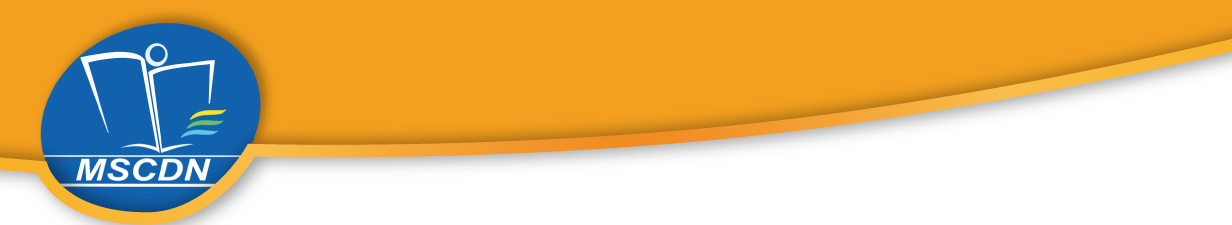 Branżowa szkoła I stopnia
Uczniowie branżowej szkoły I stopnia będą przystępować do jednego egzaminu potwierdzającego kwalifikacje w zawodzie.
Ukończenie branżowej szkoły I stopnia umożliwi uzyskanie dyplomu potwierdzającego kwalifikacje zawodowe po zdaniu egzaminu potwierdzającego kwalifikacje w danym zawodzie oraz uzyskanie wykształcenia zasadniczego branżowego.



Prezentacja została przygotowana na podstawie materiałów opracowanych przez Teresę Kazimierską - nauczyciela konsultanta MSCD
34
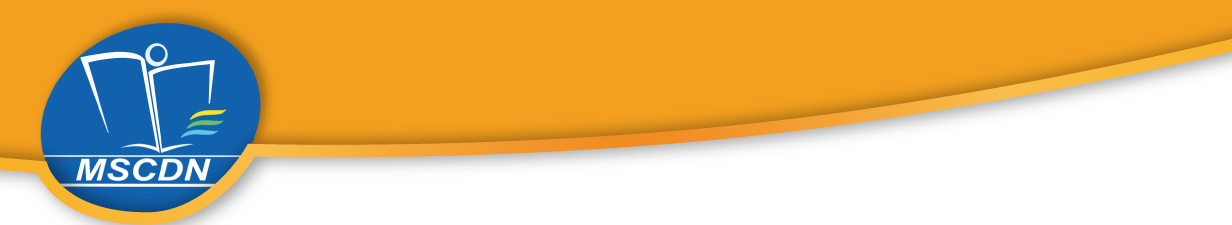 Branżowa szkoła I stopnia
Pierwsi absolwenci ukończą branżowa szkołę I stopnia w 2020 roku, dlatego też aby umożliwić im kontynuację nauki w szkole prowadzącej kształcenie zawodowe, zakłada się utworzenie od roku szkolnego 2020/2021 dwuletniej branżowej szkoły II stopnia.



Prezentacja została przygotowana na podstawie materiałów opracowanych przez Teresę Kazimierską - nauczyciela konsultanta MSCD
35
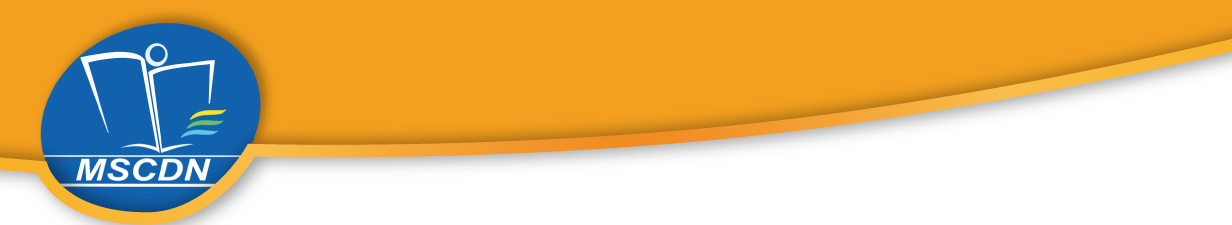 Branżowa szkoła II stopnia
Absolwenci BS I kształcący się w zawodach, dla których nie jest przewidziane kształcenie w BS II, będą mogli podjąć pracę lub kontynuować naukę  w LO dla dorosłych oraz na kwalifikacyjnych kursach zawodowych (KKZ) organizowanych bezpłatnie przez szkoły zawodowe, CKP, CKU.



Prezentacja została przygotowana na podstawie materiałów opracowanych przez Teresę Kazimierską - nauczyciela konsultanta MSCD
36
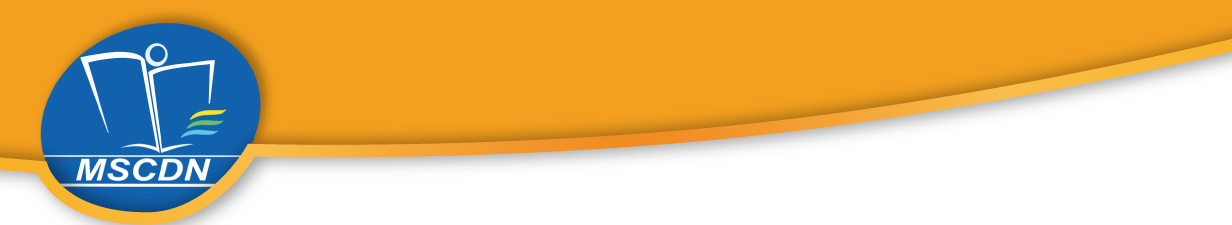 Branżowa szkoła II stopnia
Ukończenie branżowej szkoły II stopnia umożliwi uzyskanie dyplomu potwierdzającego kwalifikacje zawodowe po zdaniu egzaminu potwierdzającego kwalifikacje w danym zawodzie oraz uzyskanie wykształcenia średniego branżowego.

Realizacja kształcenia w zawodach, które mają kontynuację na poziomie technika. 


Prezentacja została przygotowana na podstawie materiałów opracowanych przez Teresę Kazimierską - nauczyciela konsultanta MSCD
37
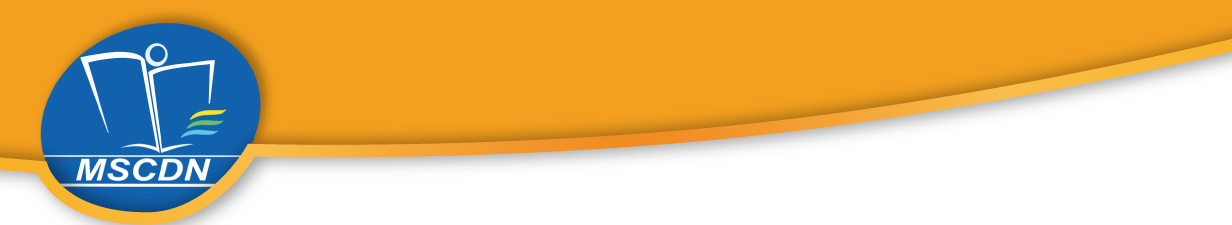 Branżowa szkoła II stopnia
Absolwent BS II będzie mógł przystąpić do matury na poziomie podstawowym z języka polskiego, matematyki, języka obcego. Uczeń po branżowej szkole II stopnia dodatkowo w miejsce obowiązkowego przedmiotu dodatkowego (z zakresu kształcenia ogólnego) przystąpi do egzaminów potwierdzających kwalifikacje w danym zawodzie. Uzyska on tym samym, oprócz świadectwa dojrzałości, także dyplom potwierdzający kwalifikacje zawodowe. Warunkiem zdania egzaminów potwierdzających kwalifikacje w danym zawodzie będzie otrzymanie z każdej części pisemnej egzaminu co najmniej 50 proc. Możliwych do uzyskania punktów, zaś z każdej części praktycznej – co najmniej 75 proc. punktów.

Uczniowie kończący branżową szkołę II stopnia będą mogli ubiegać się o miejsce na dowolnym kierunku studiów. 

Prezentacja została przygotowana na podstawie materiałów opracowanych przez Teresę Kazimierską - nauczyciela konsultanta MSCD
38
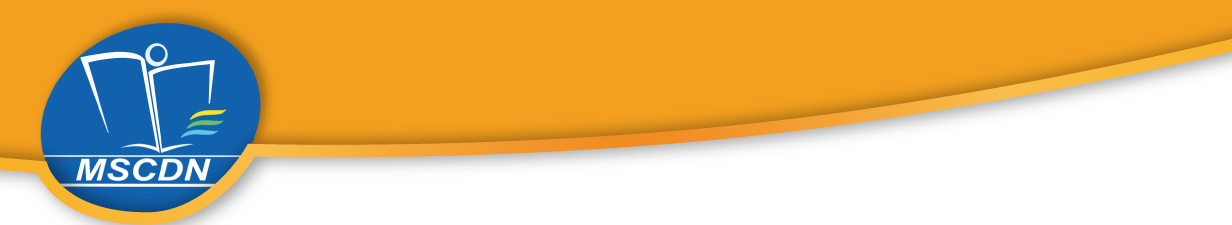 Technikum 5-letnie
Do 5 letniego T od roku szkolnego 2019/2020 będą przyjmowani absolwenci 8-klasowej szkoły podstawowej.
Ukończenie T umożliwi uzyskanie dyplomu potwierdzającego kwalifikacje zawodowe po zdaniu egzaminu potwierdzającego kwalifikacje w danym zawodzie oraz uzyskanie wykształcenia średniego.
Absolwenci technikum będą mieli możliwość przystąpienia do egzaminu maturalnego na poziomie podstawowym i rozszerzonym. 



Prezentacja została przygotowana na podstawie materiałów opracowanych przez Teresę Kazimierską - nauczyciela konsultanta MSCD
39